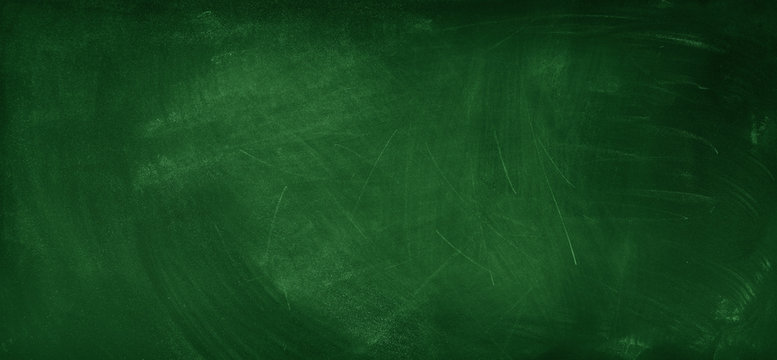 グシャの世界史探究授業　草原とオアシス③
オアシス社会と遊牧民
オアシスは遊牧民とどんな関係を
築いていたのか？
都市部
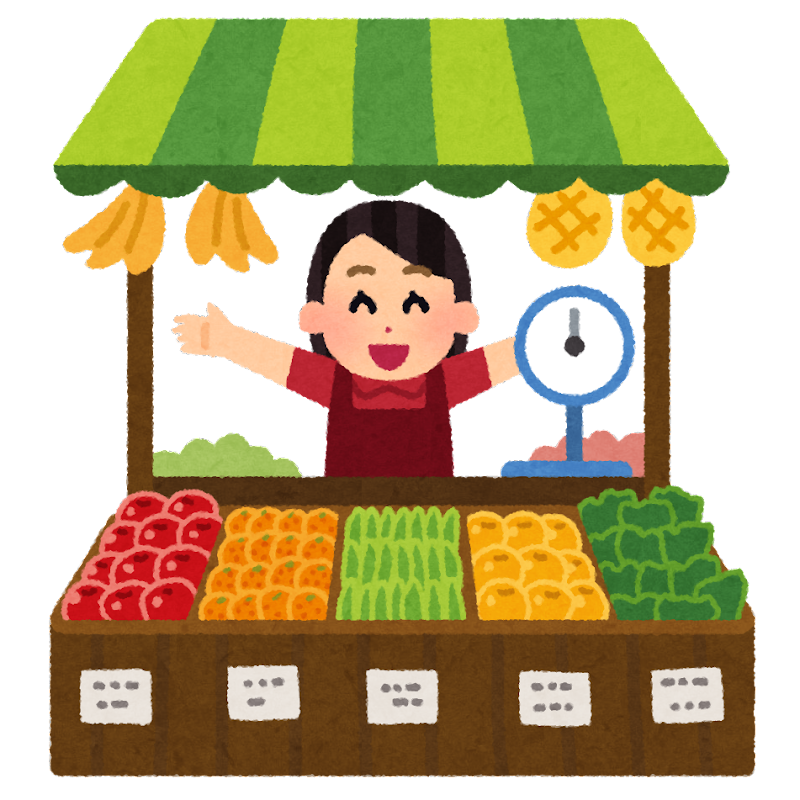 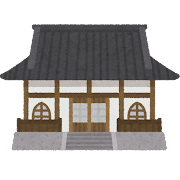 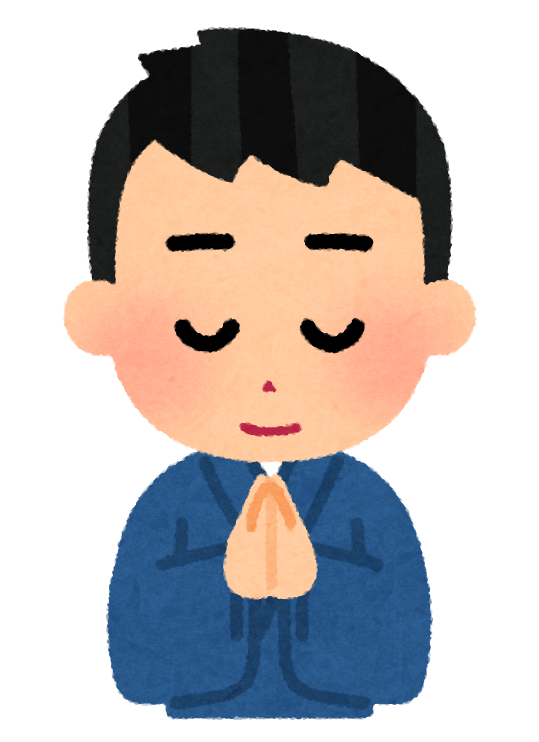 寺院
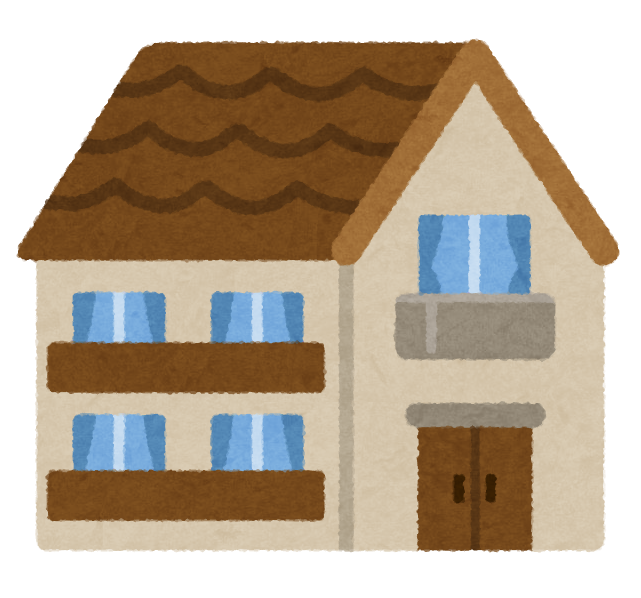 市場
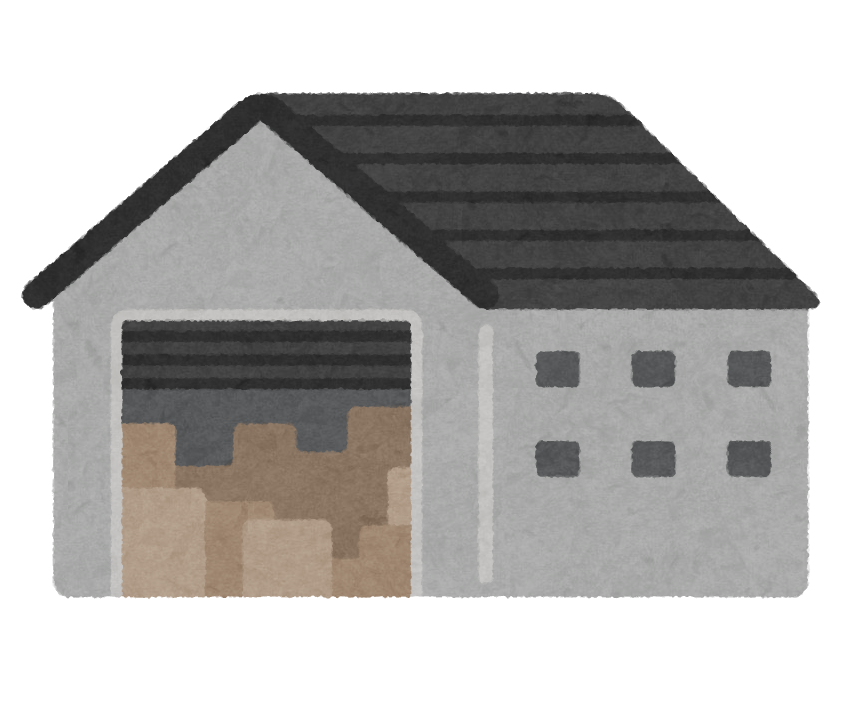 灌漑河川
宿舎
貯蔵庫
農村部
農村部
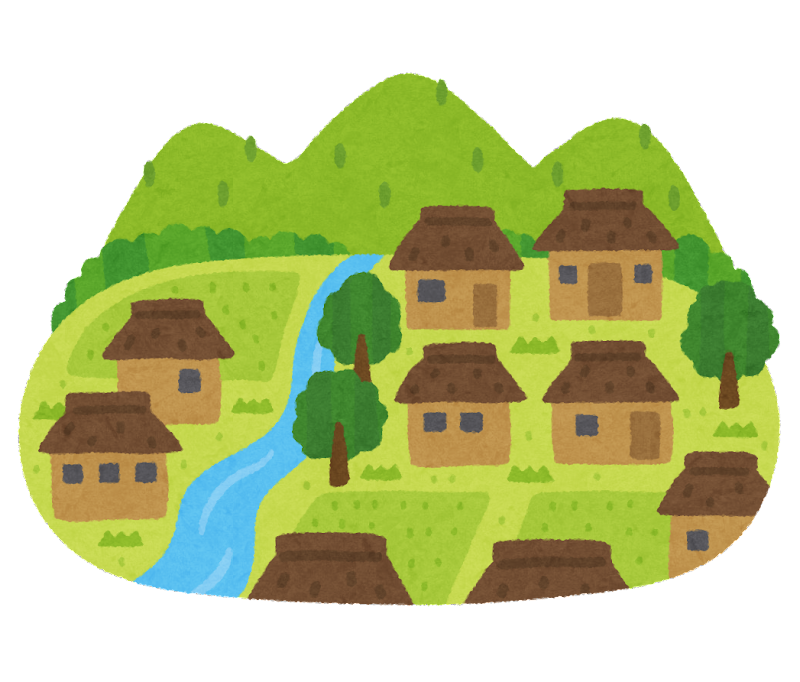 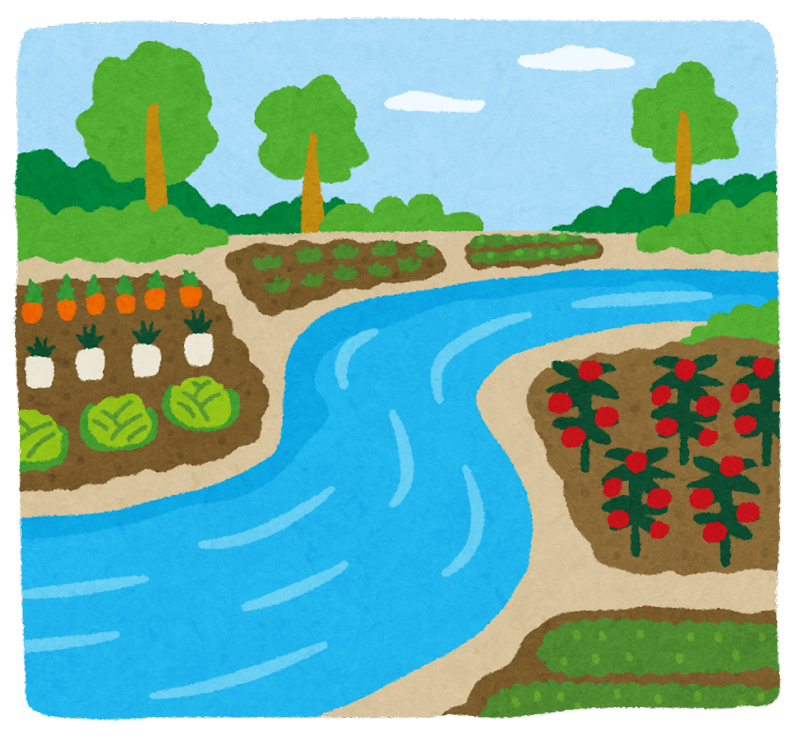 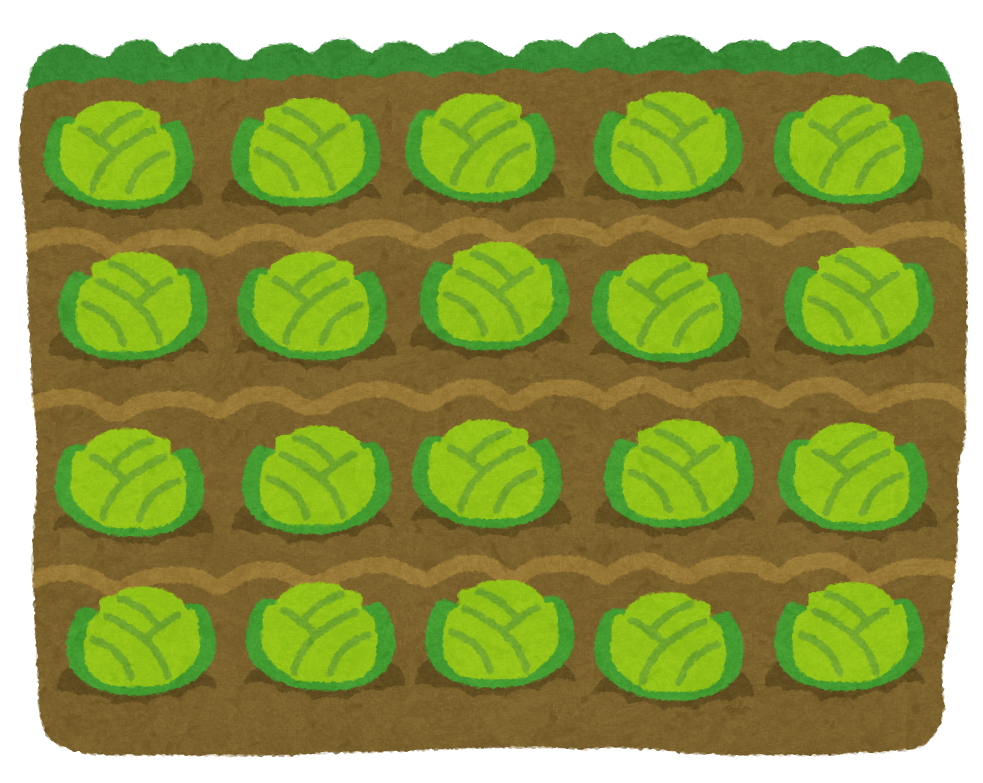 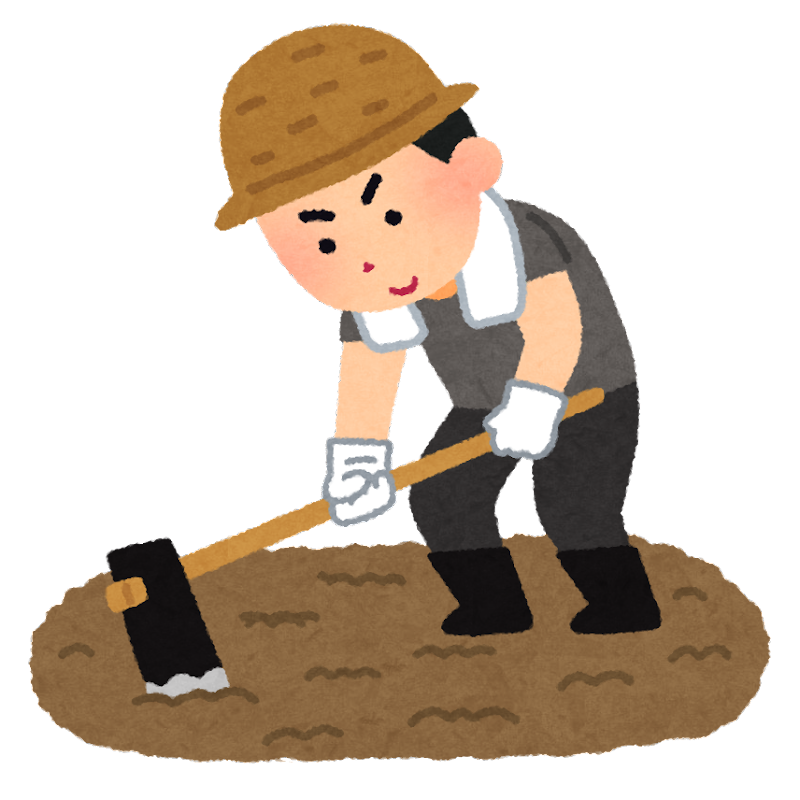 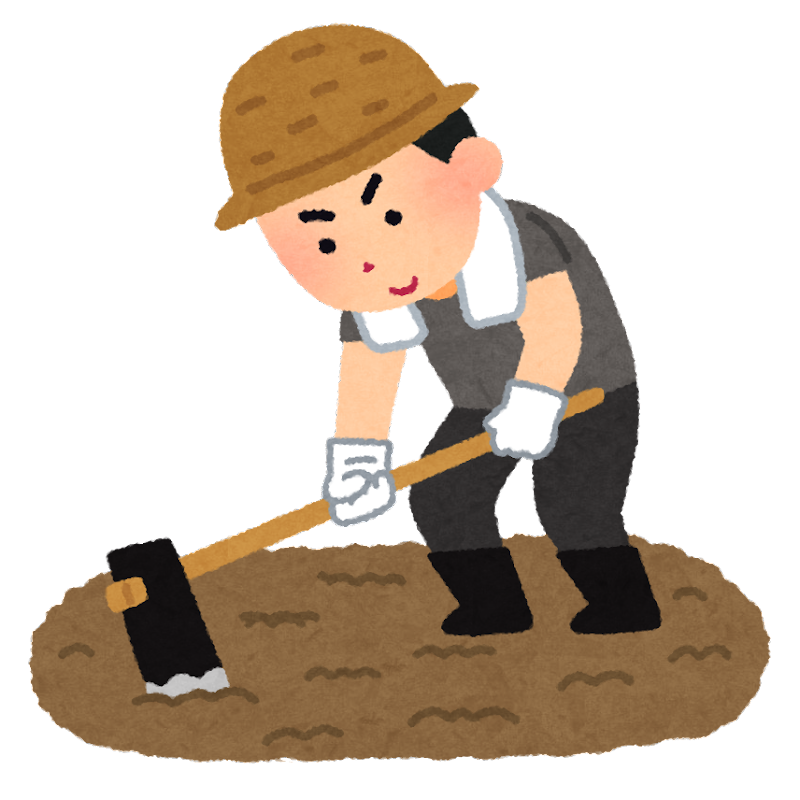 住居
断面図
オアシス
母井戸
竪穴
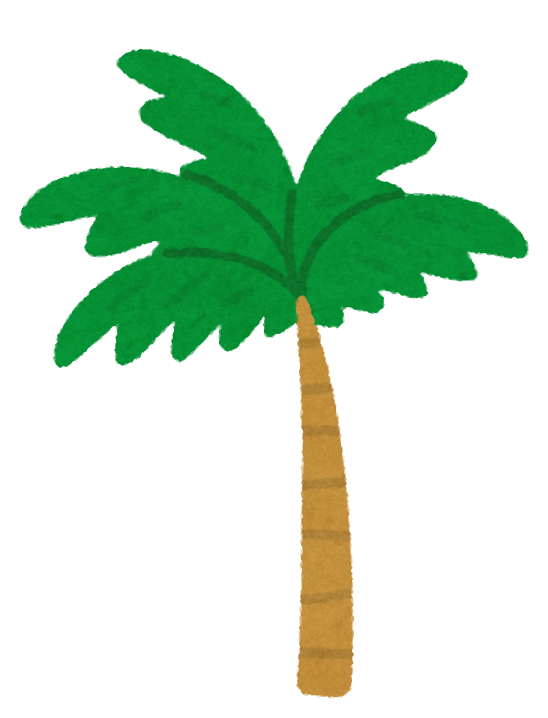 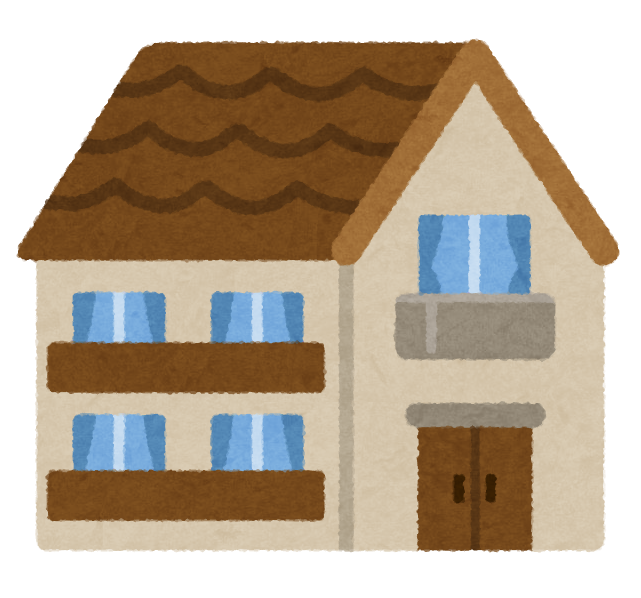 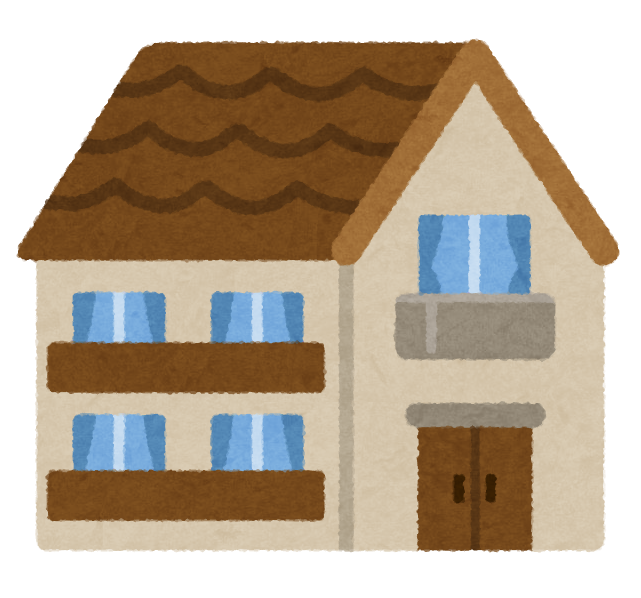 地下水路
地下水
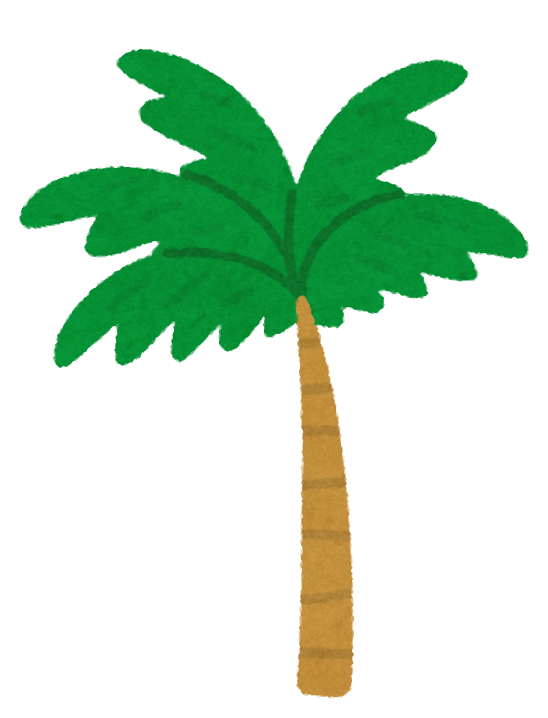 平面図
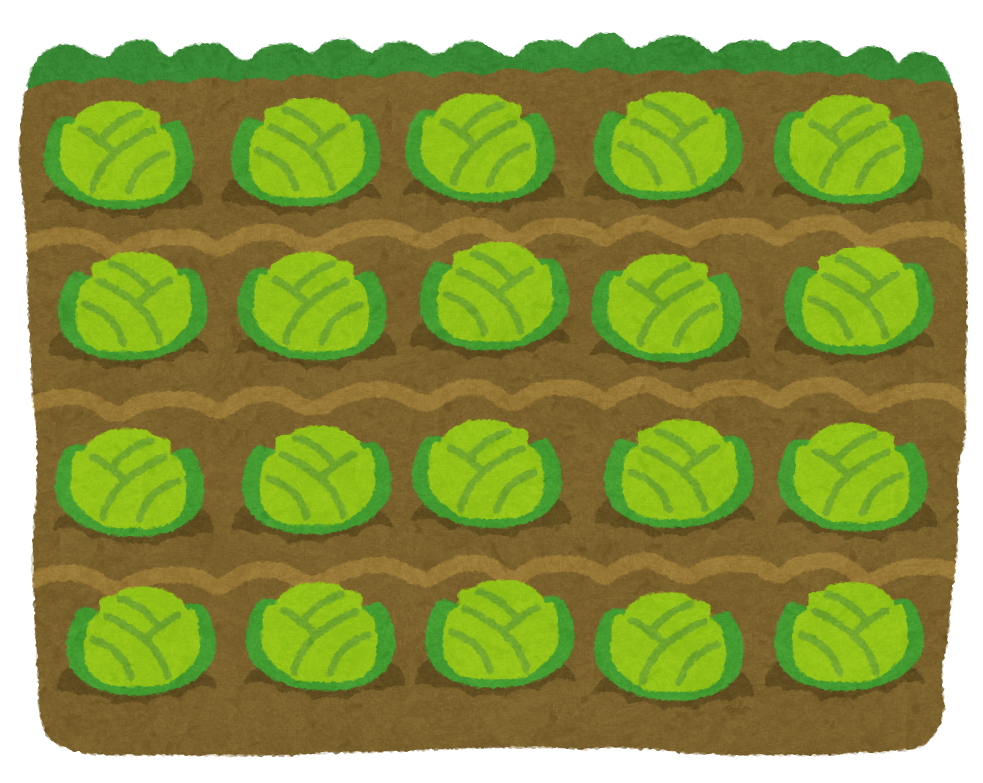 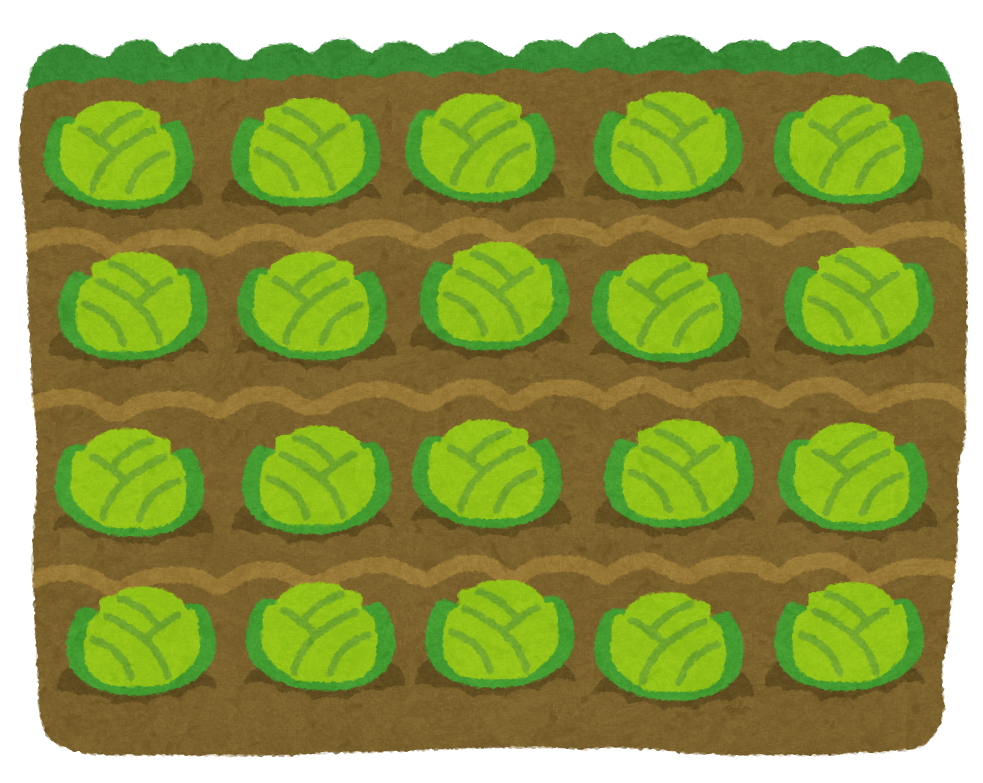 竪穴
農地
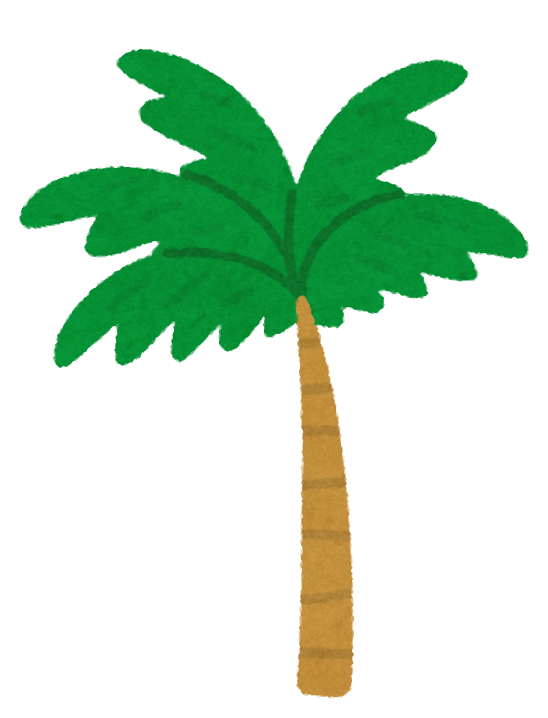 灌漑河川
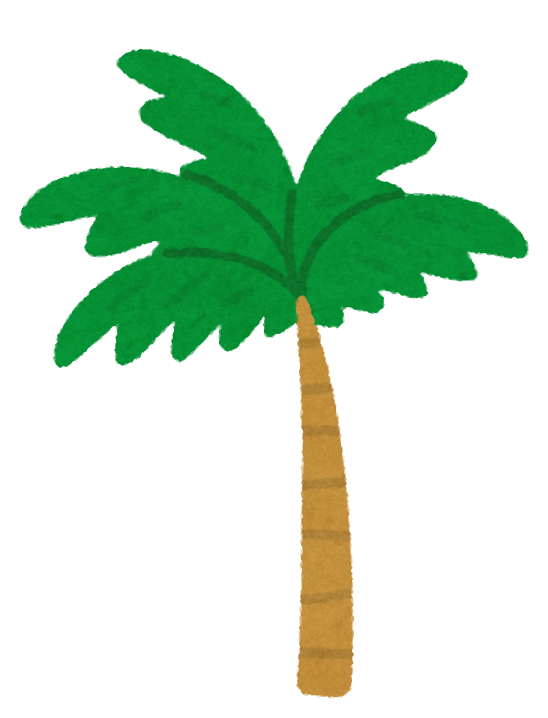 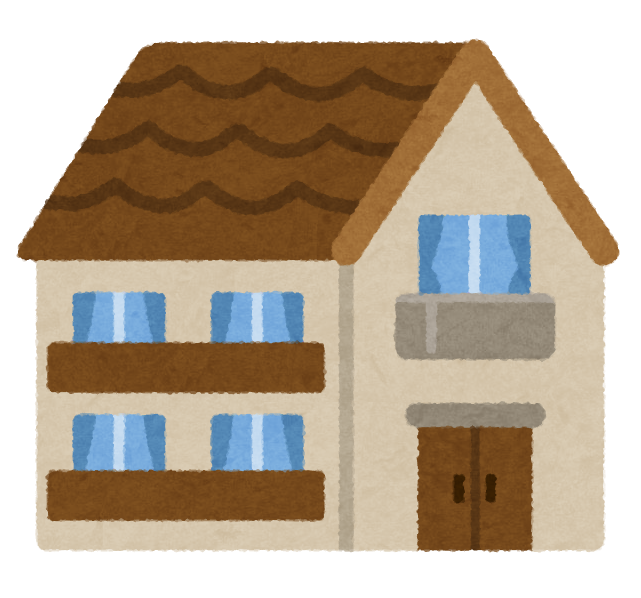 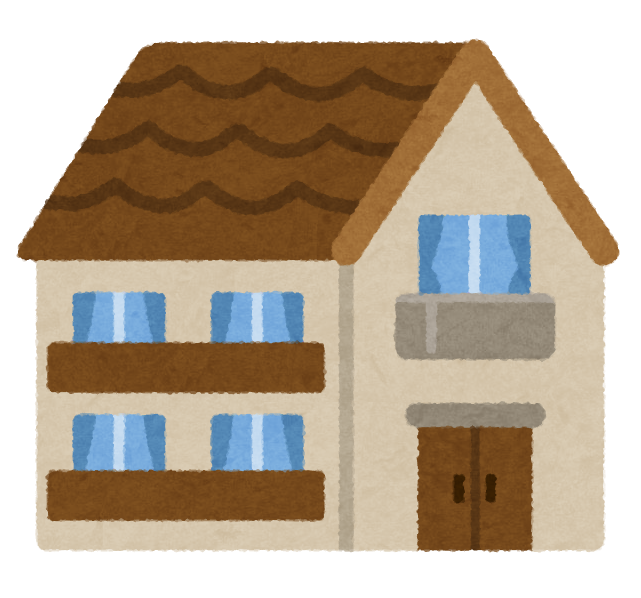 母井戸
約50m
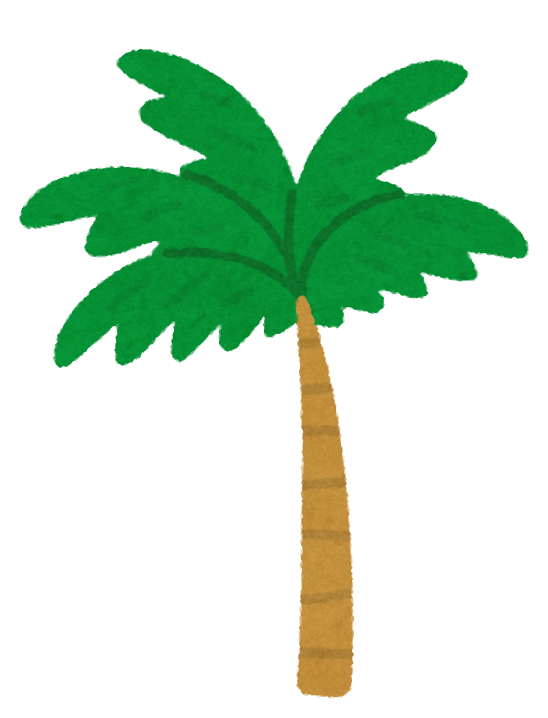 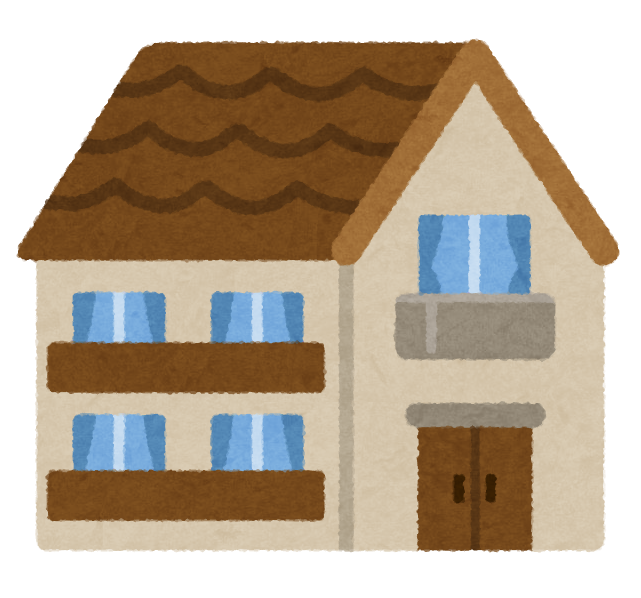 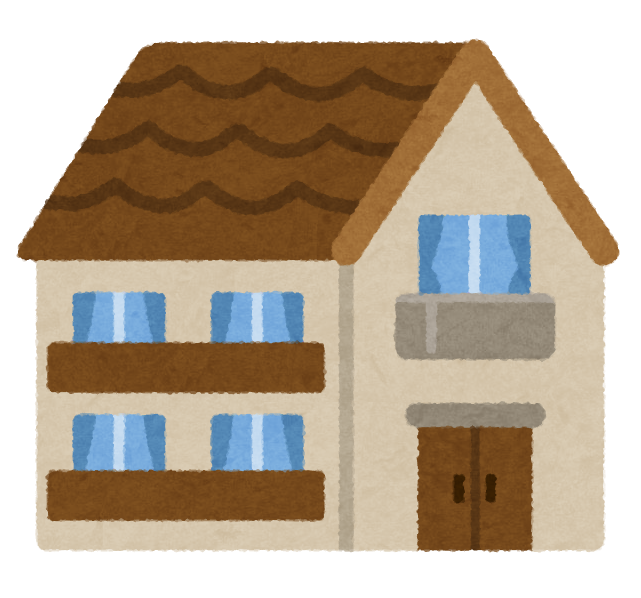 住居
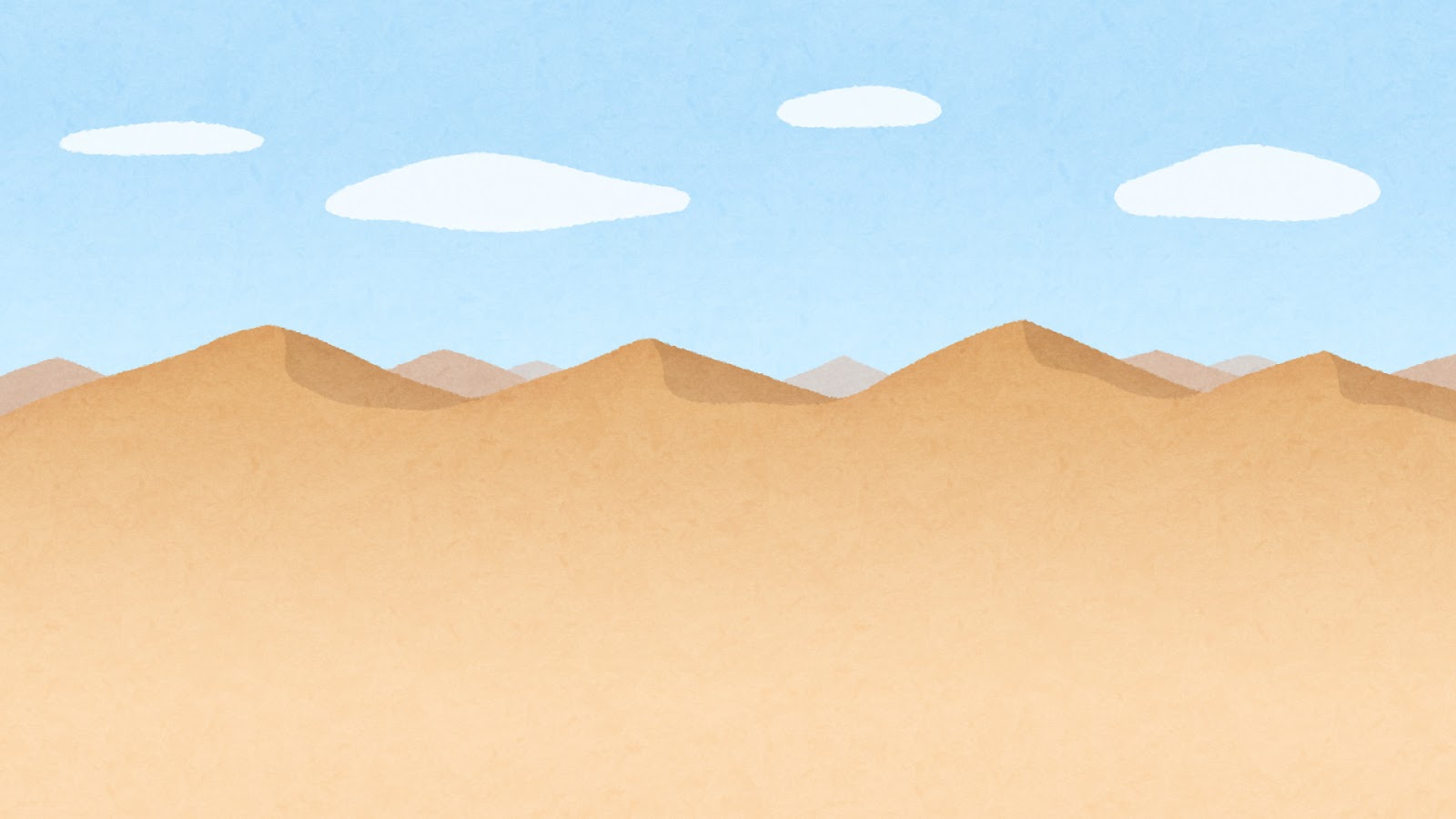 西世界
東世界
オアシス
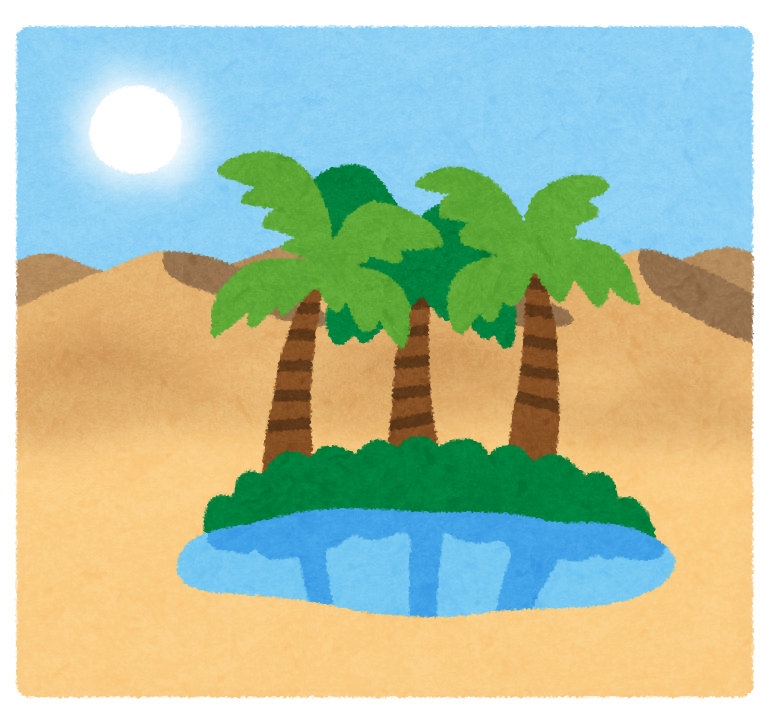 隊商交易
隊商交易
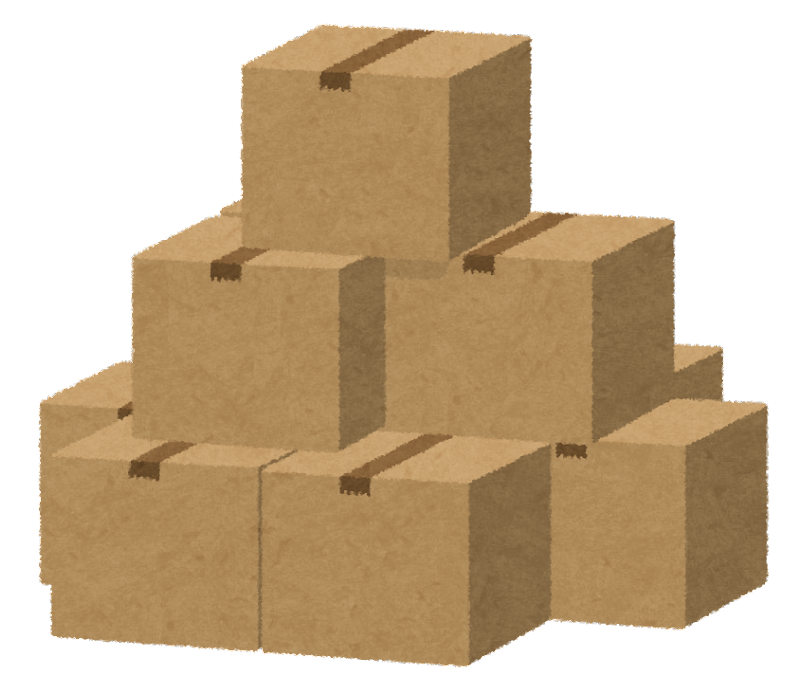 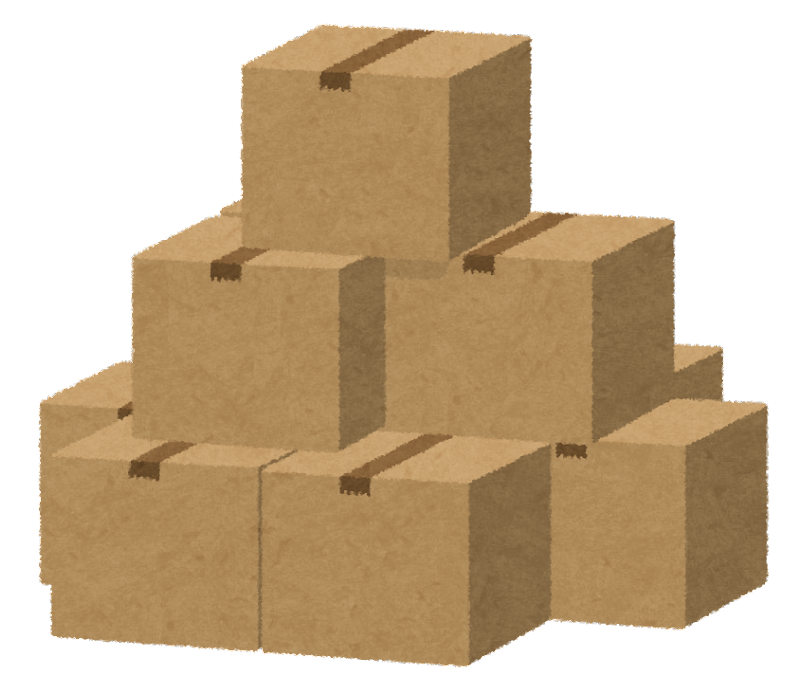 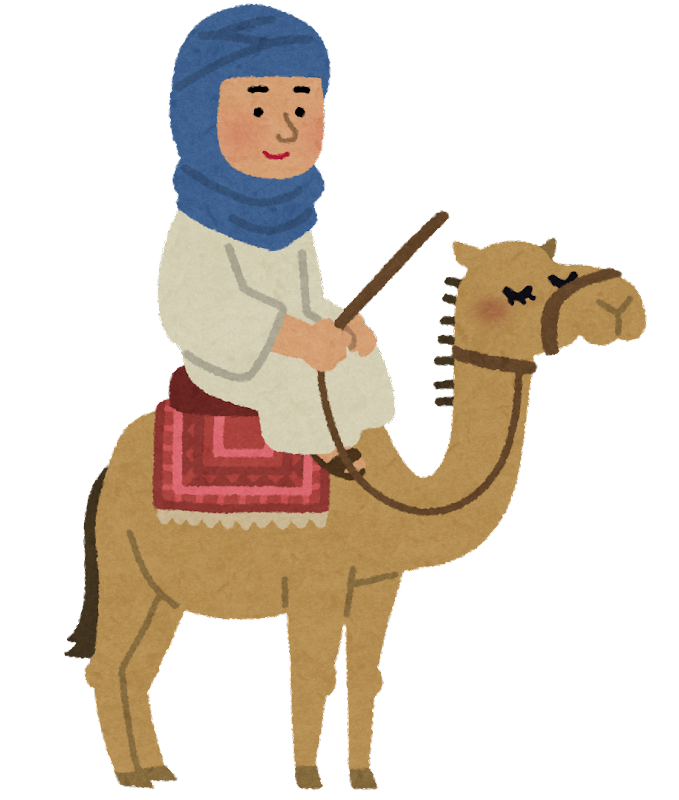 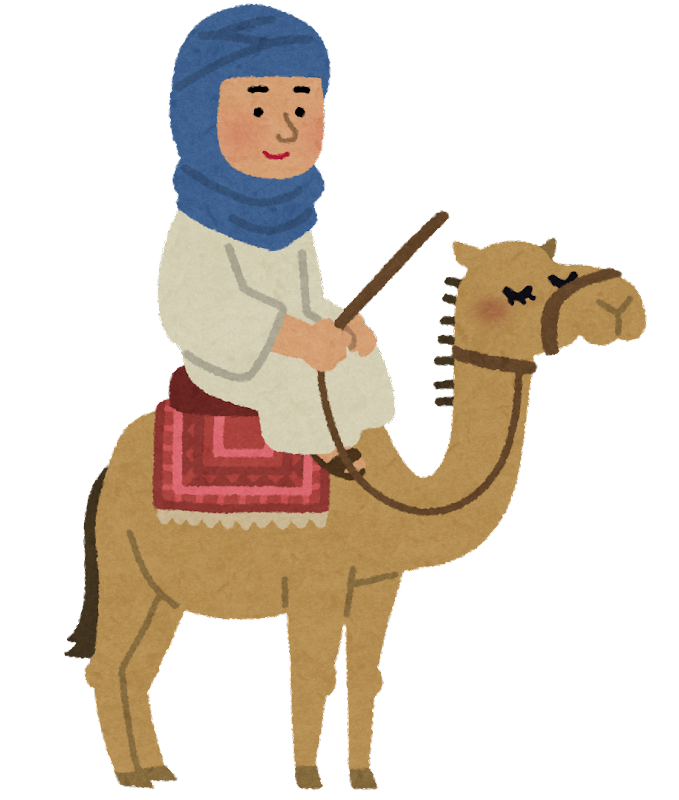 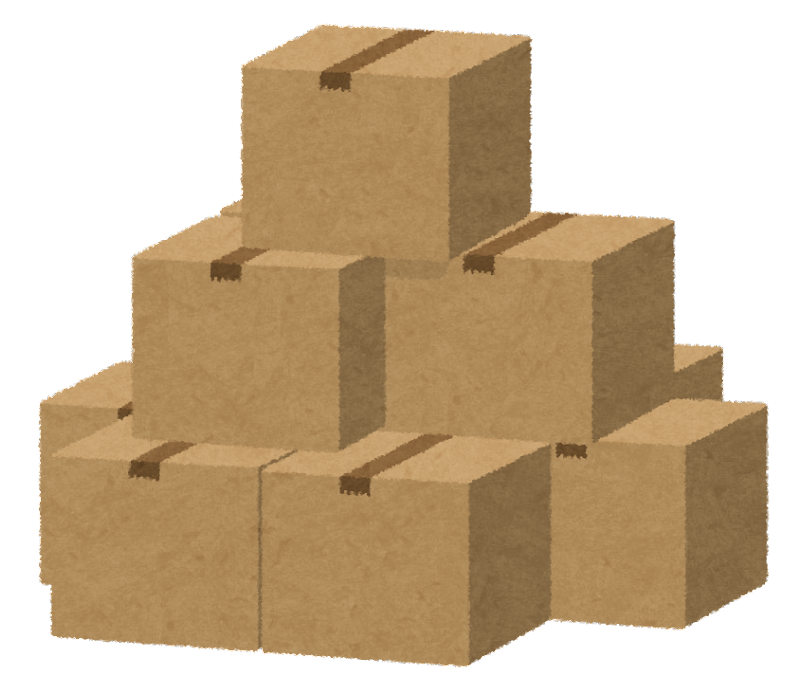 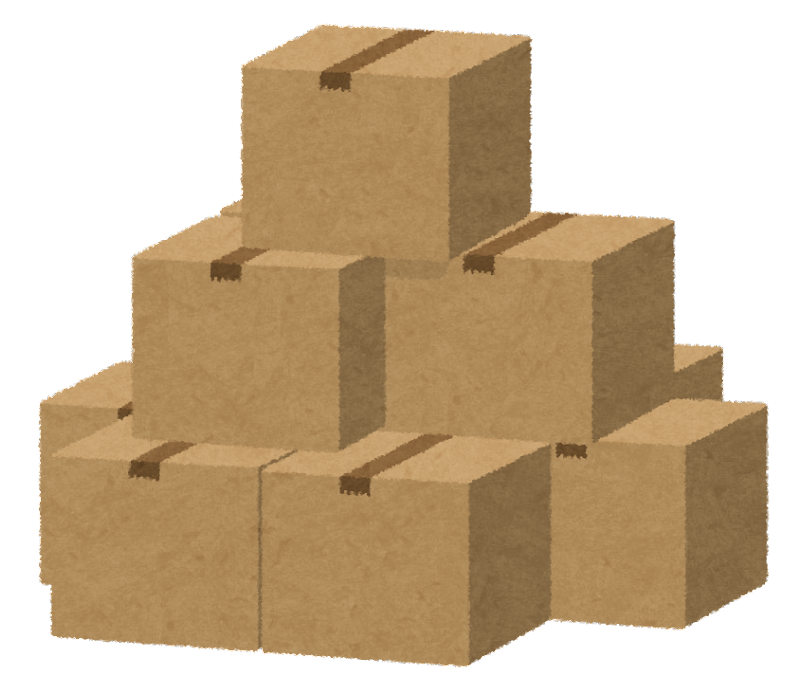 中継地
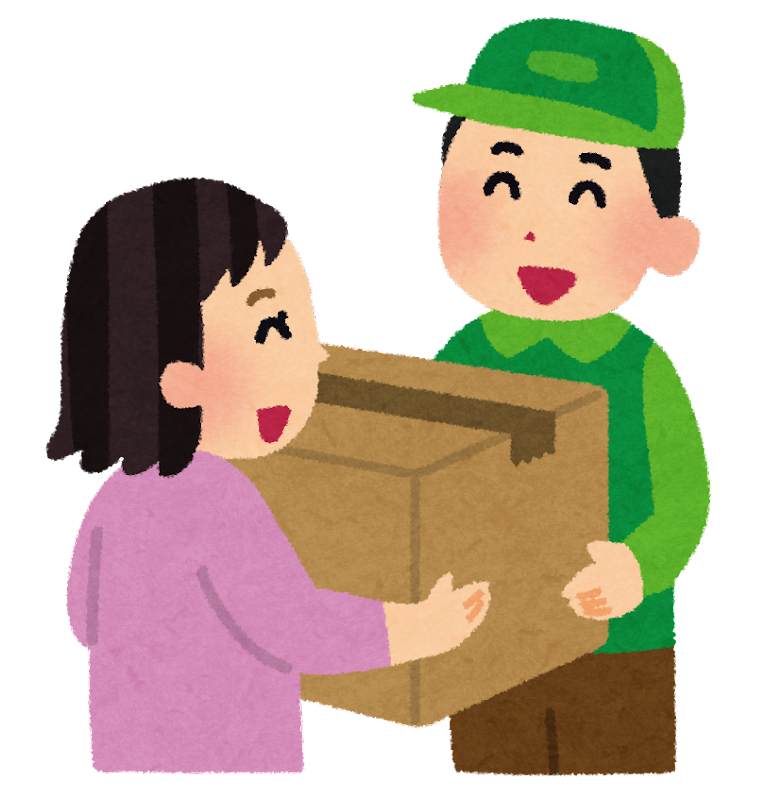 約270kgまで
運搬可能
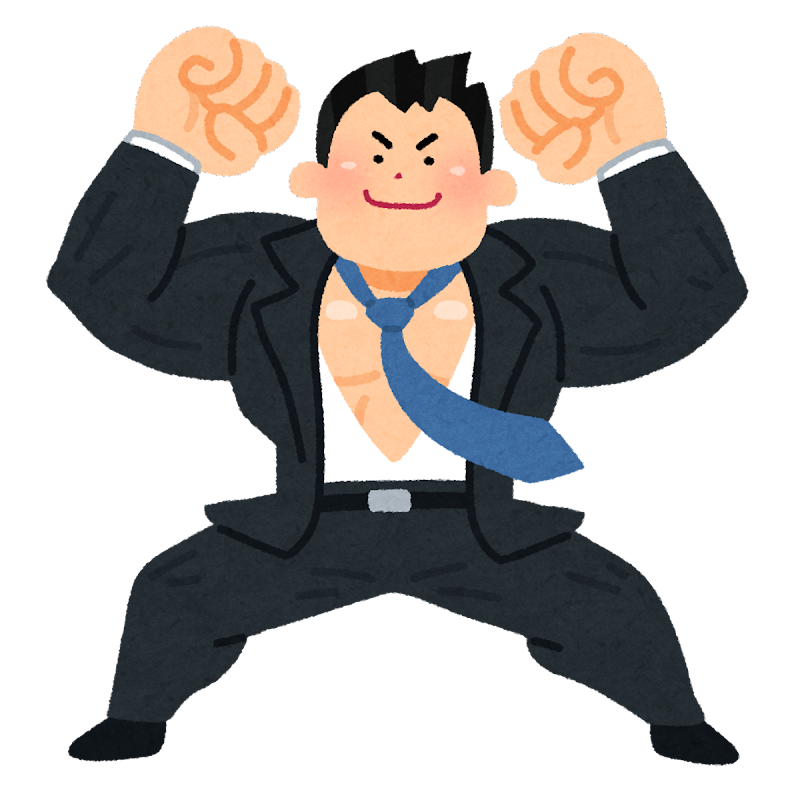 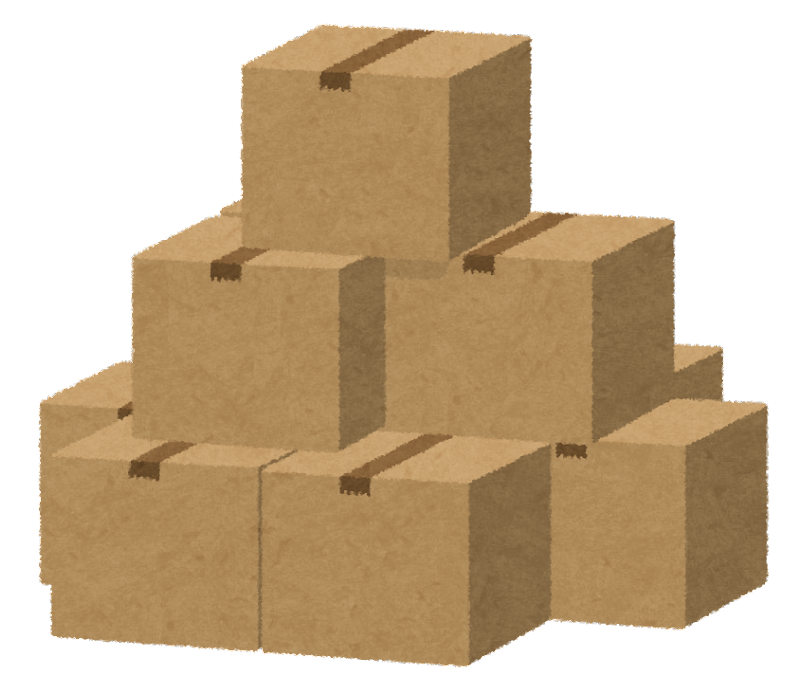 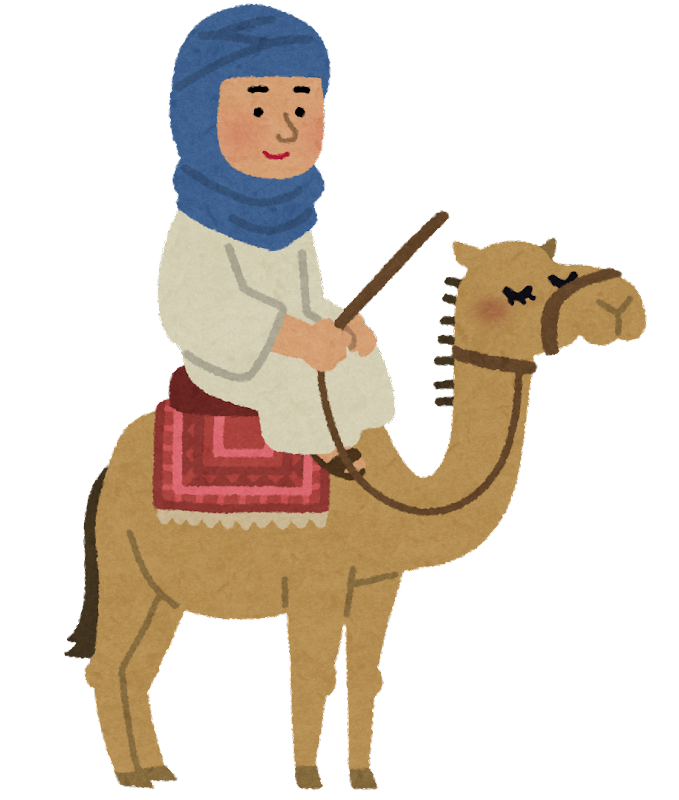 瘤（こぶ）
水を溜め込む機能
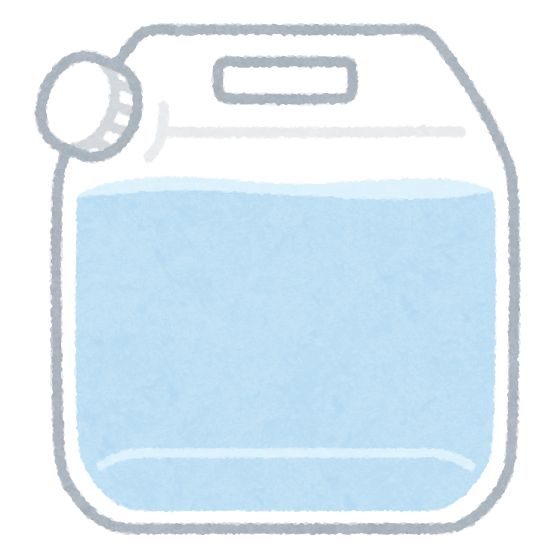 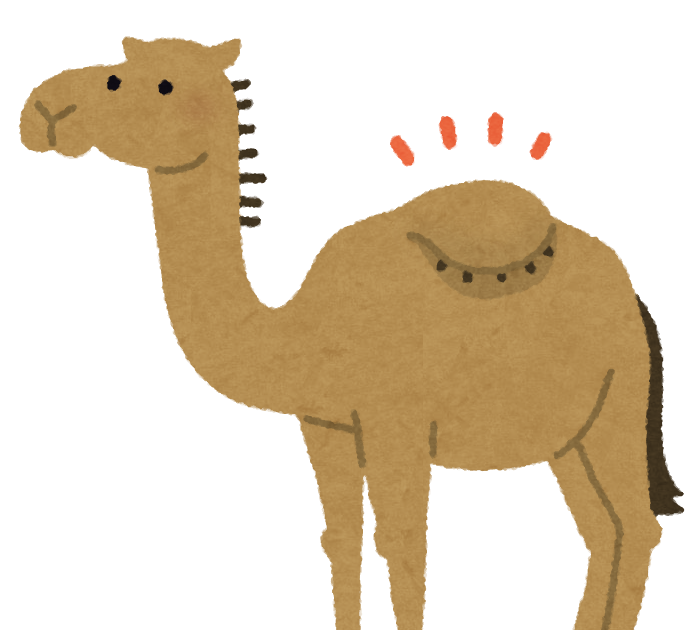 結果：砂漠の長距離移動に最適
匈奴
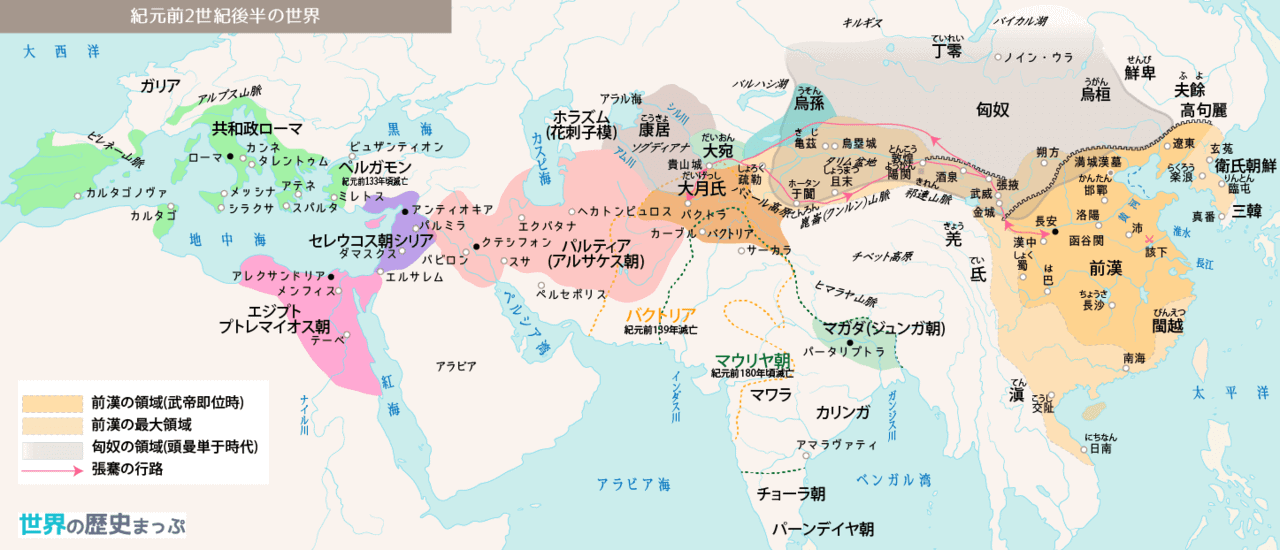 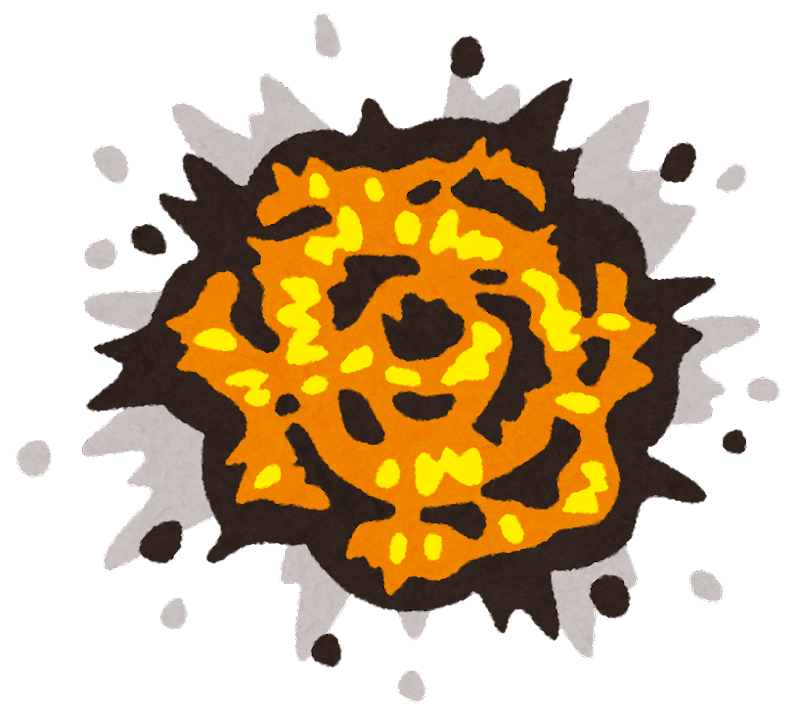 オアシス地帯
前漢
（秦の後に建国）
遊牧民の生活
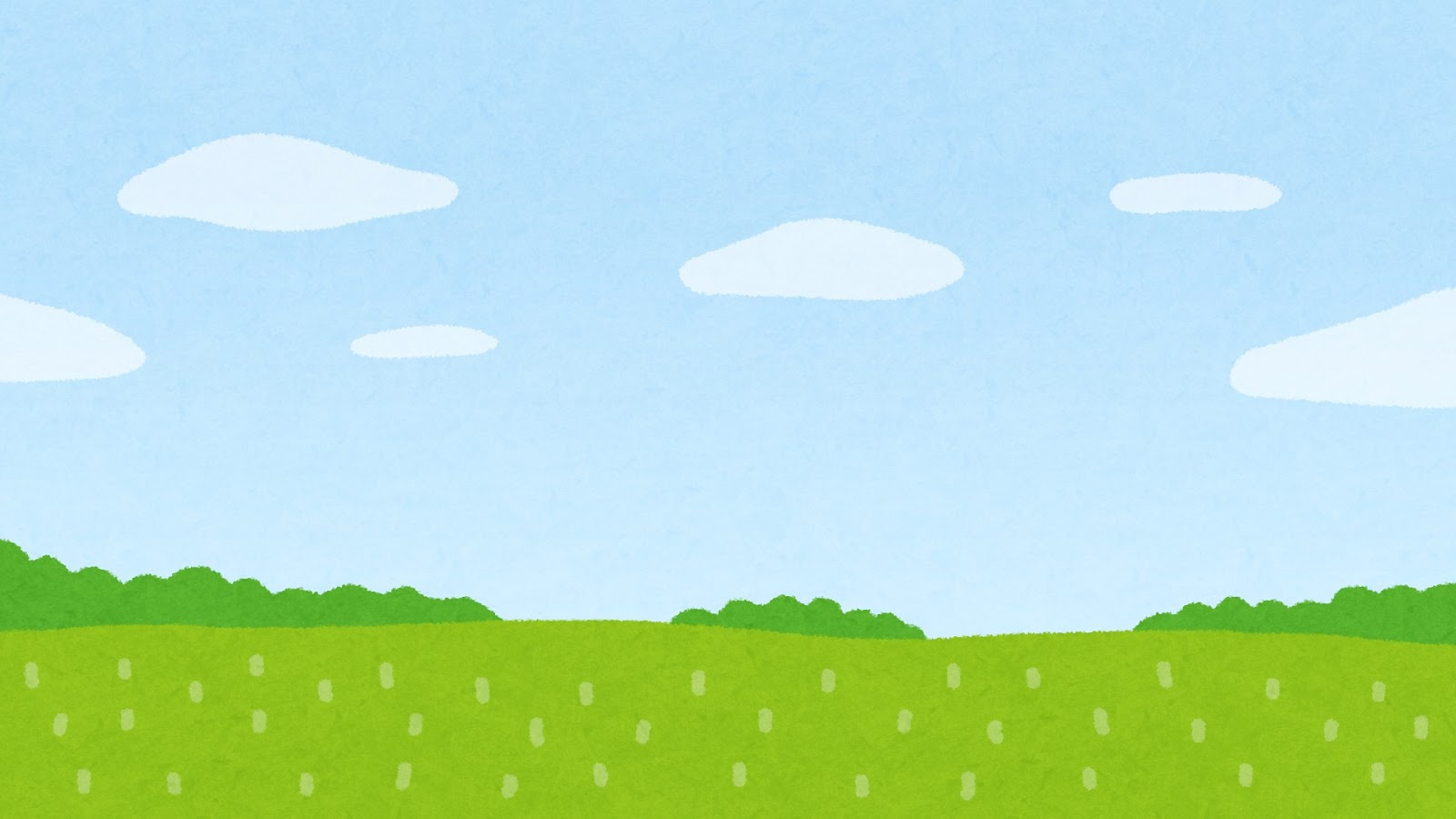 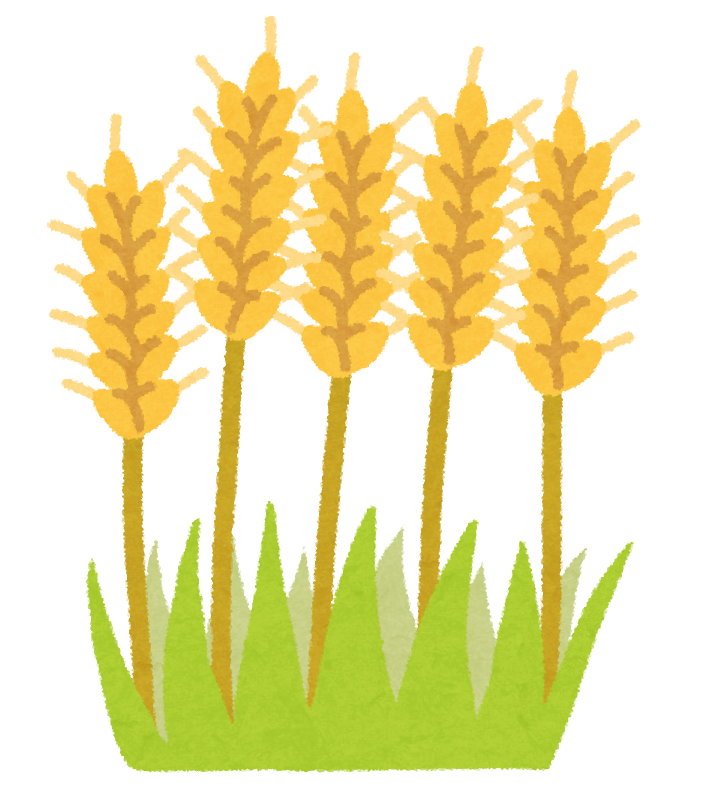 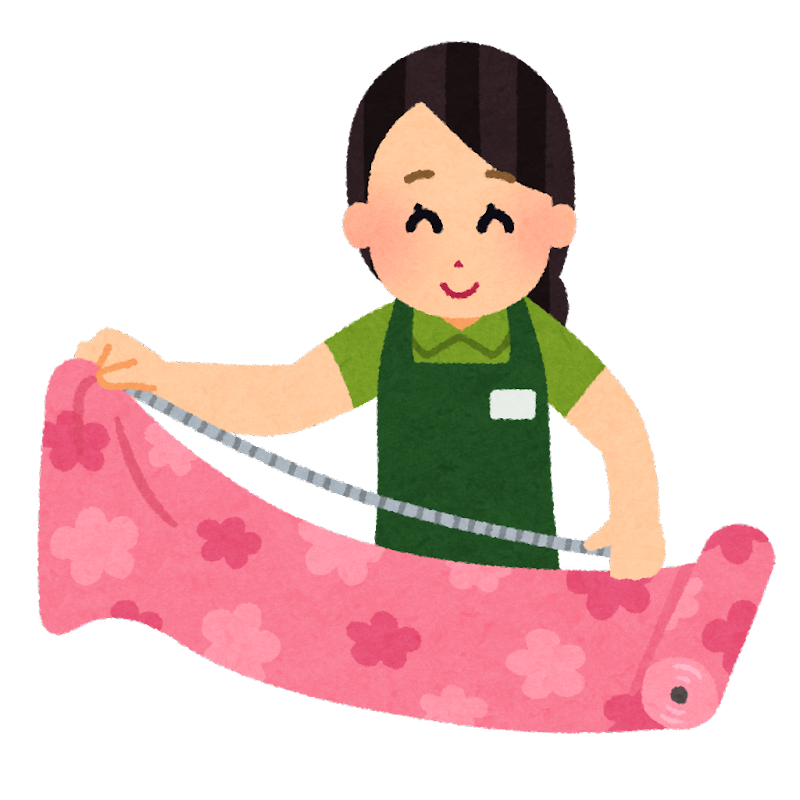 家畜
組み立て式住居
交易
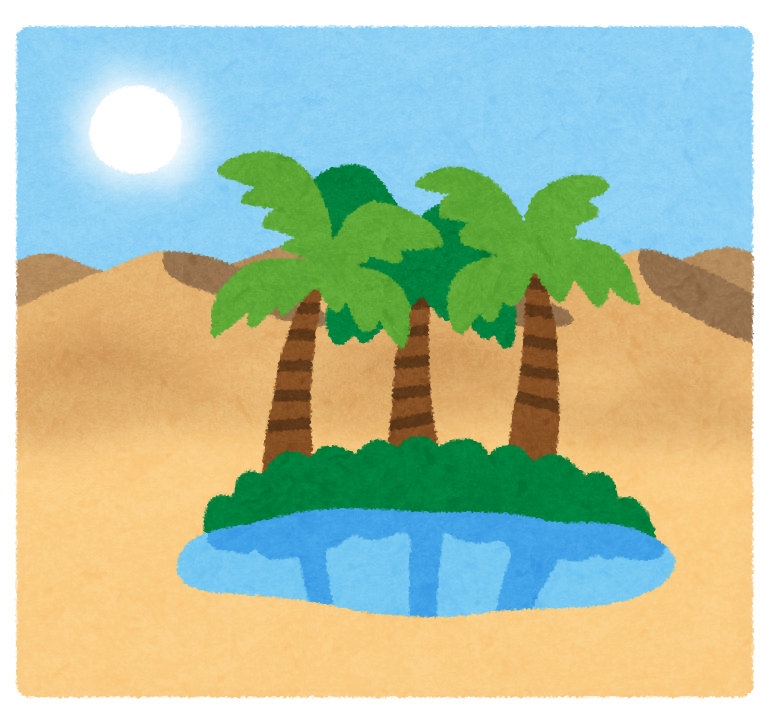 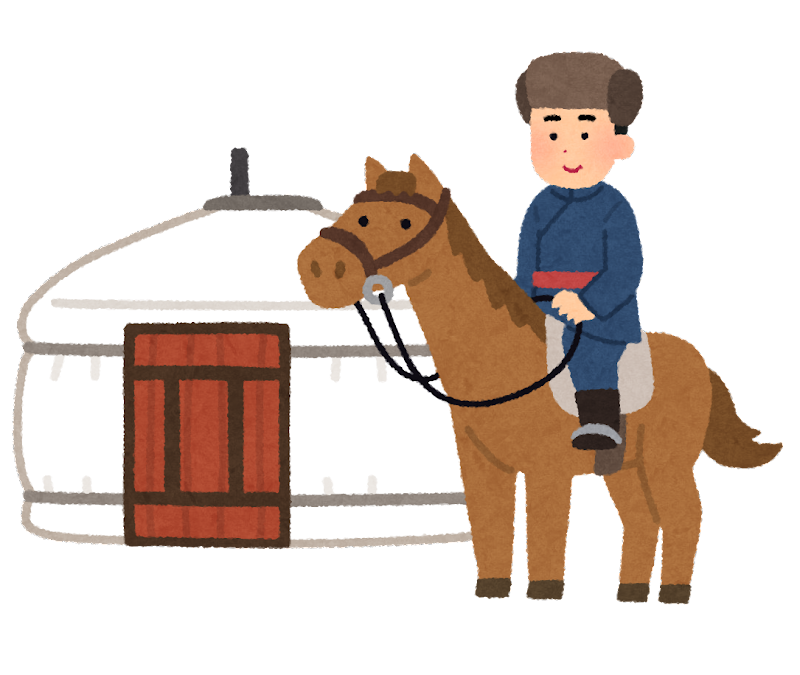 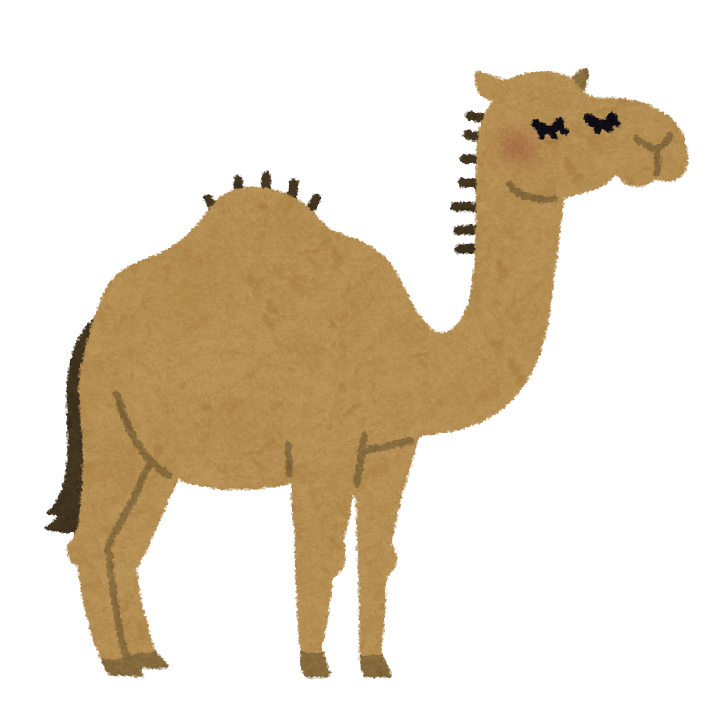 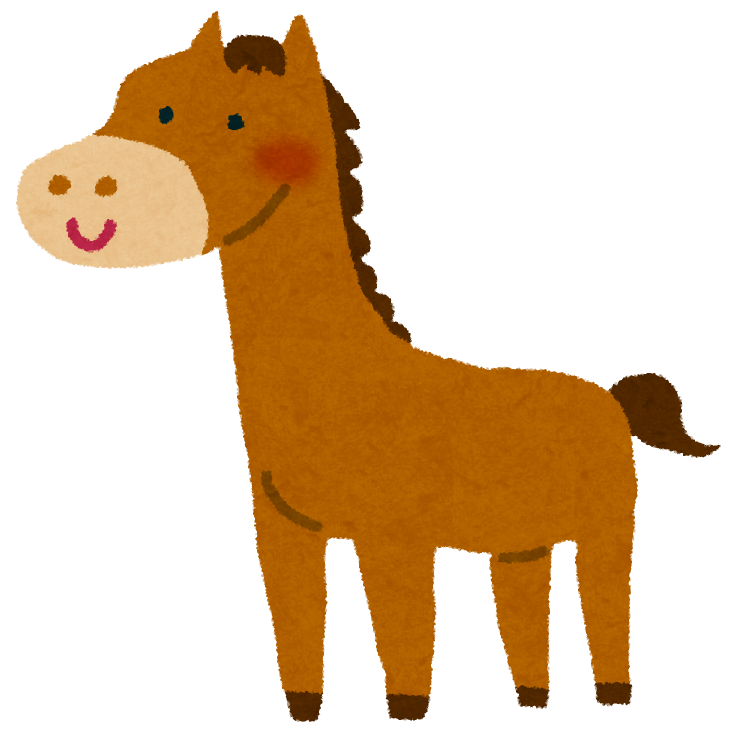 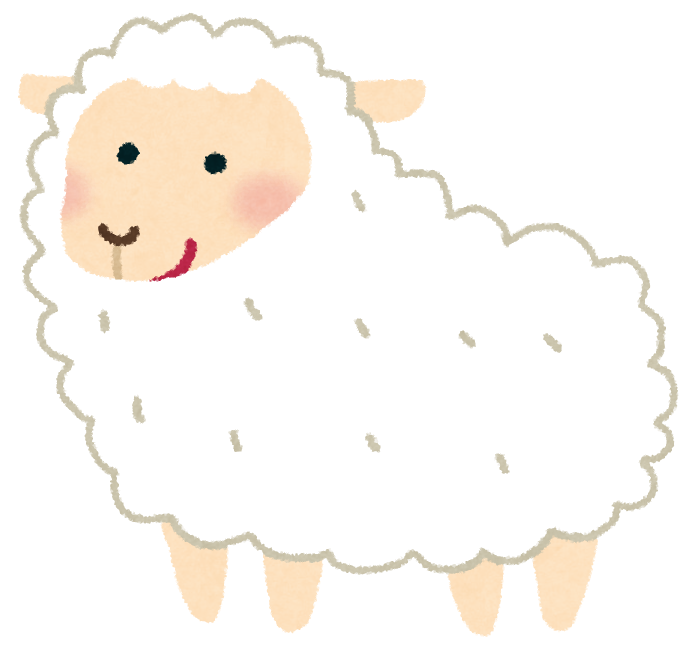 供給
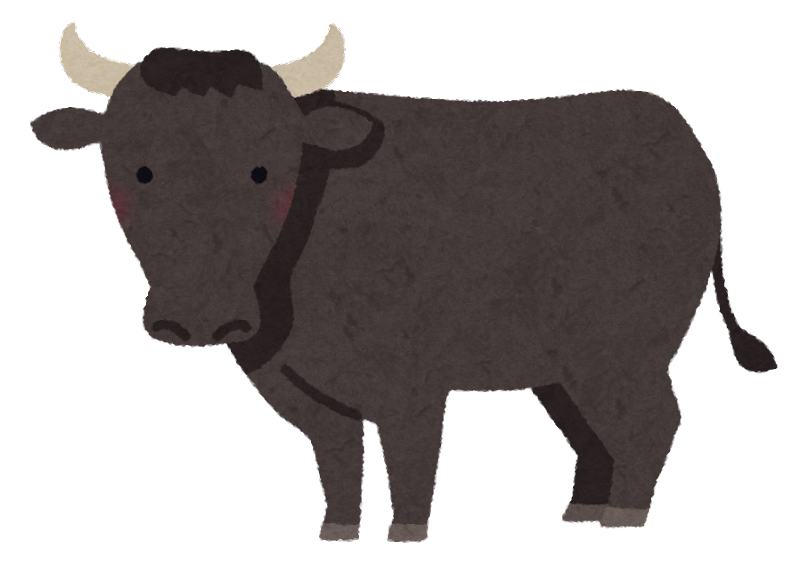 不足分を物々交換
オアシス
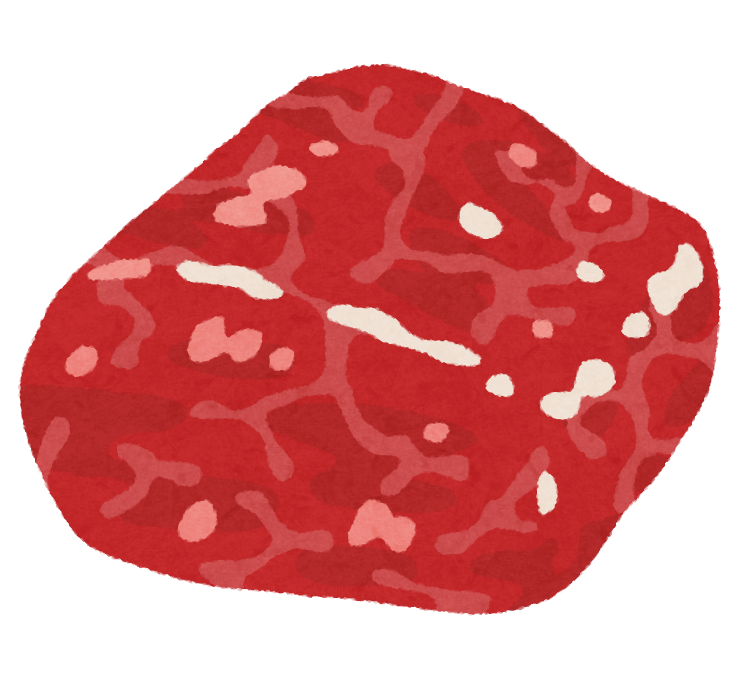 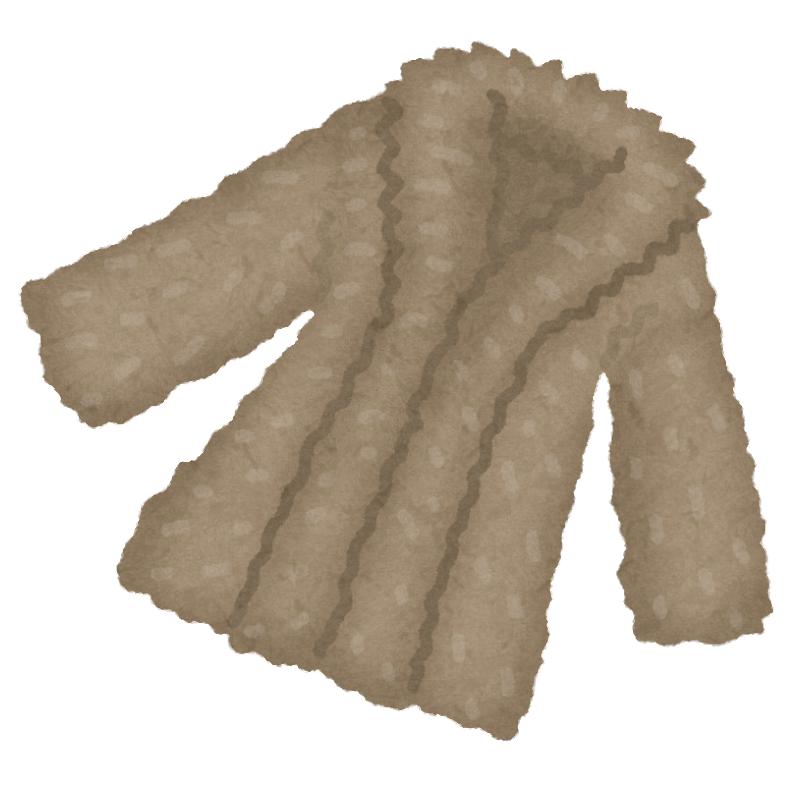 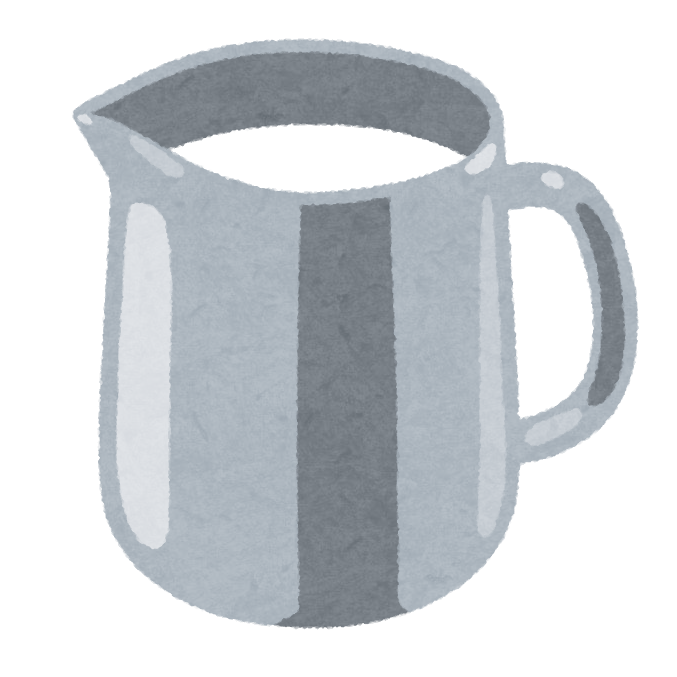 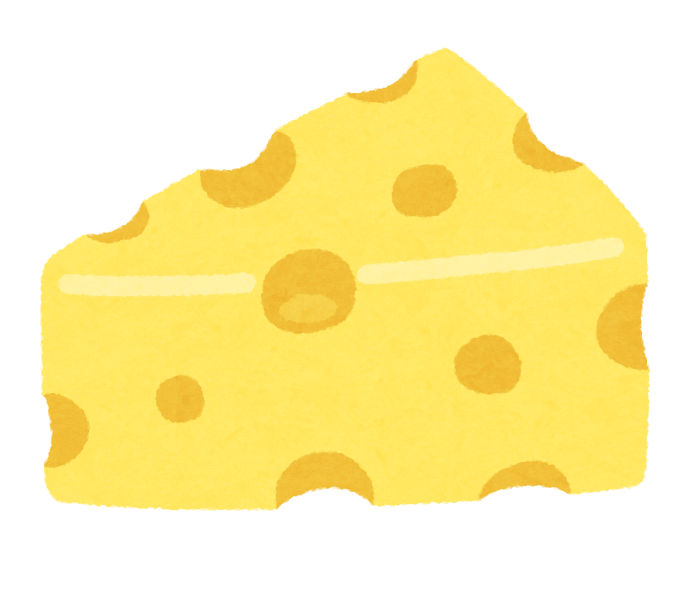 毛皮
乳製品
肉
隊商交易の利益の一部を受け取る
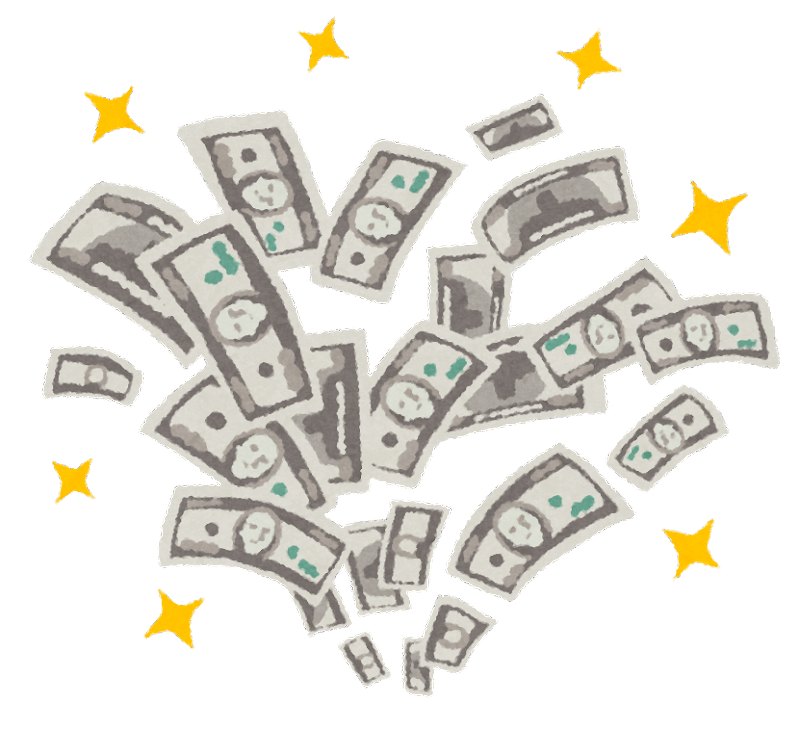 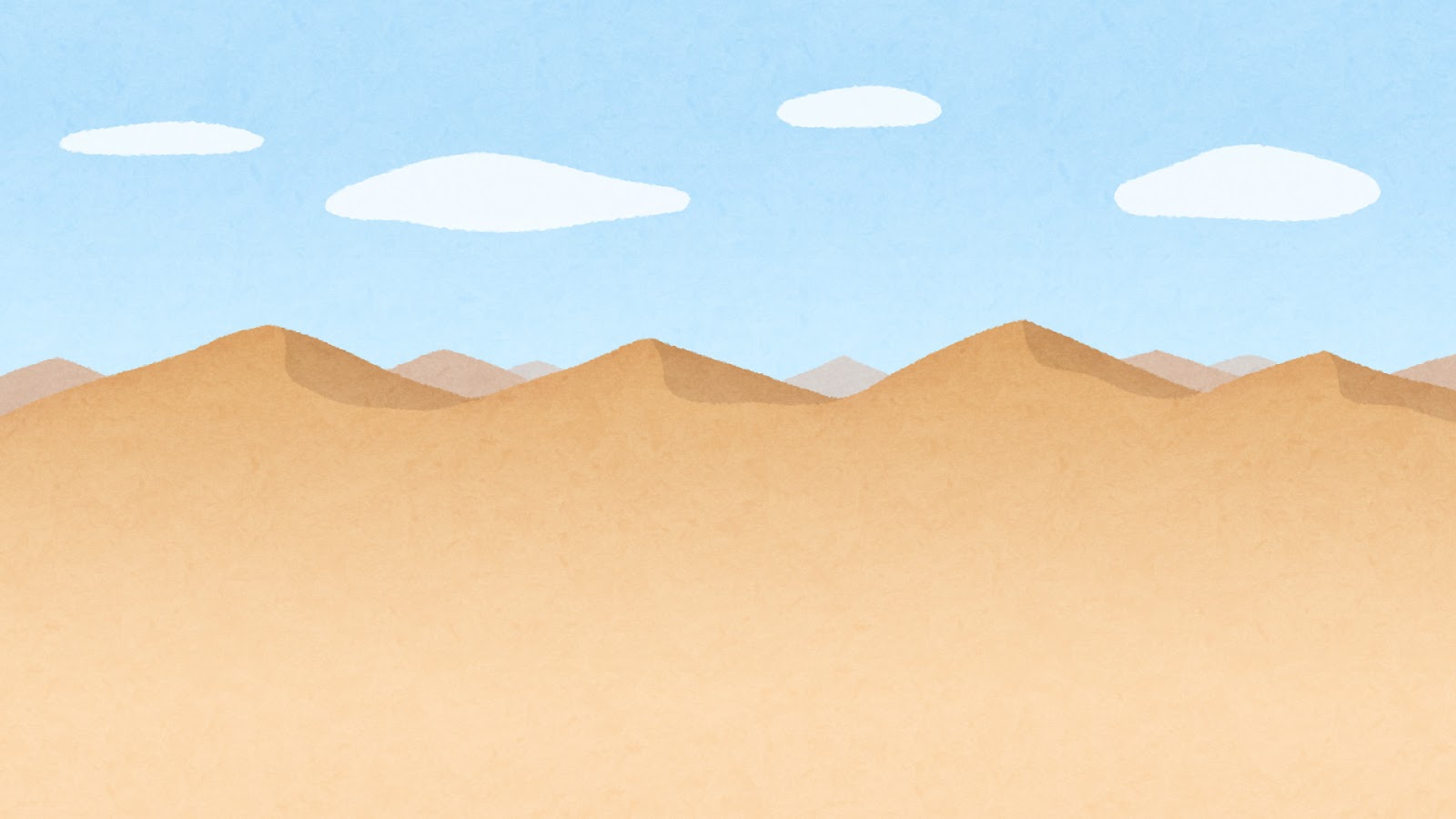 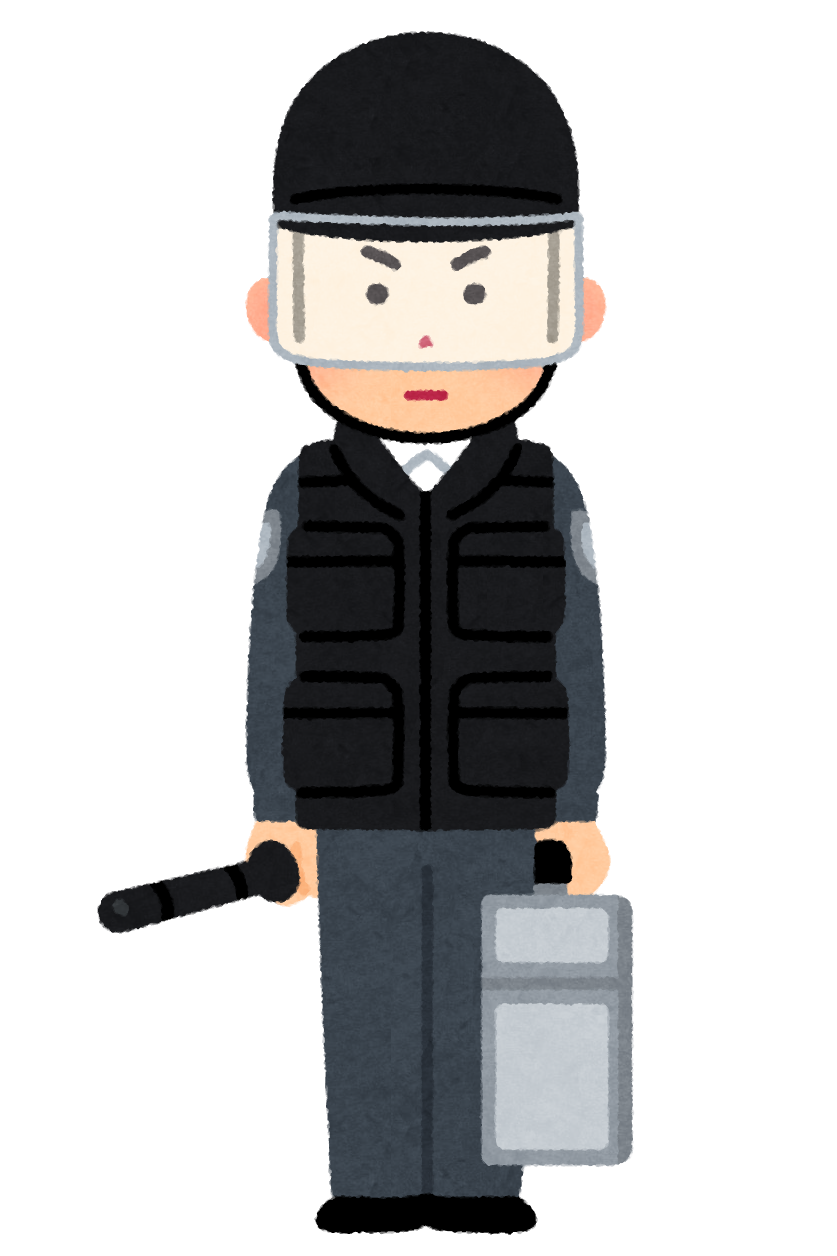 隊商交易
遊牧民が
安全を保障
西世界
東世界
オアシス
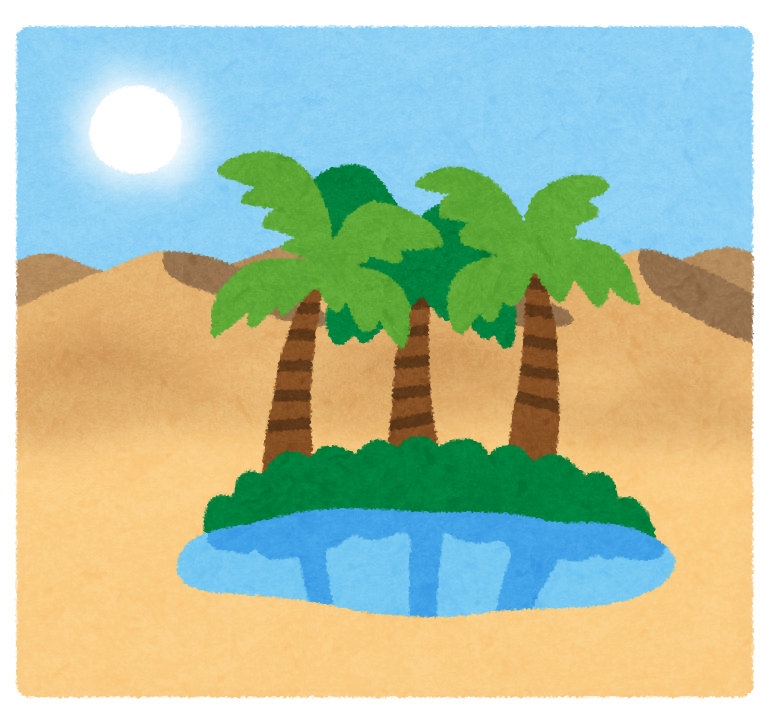 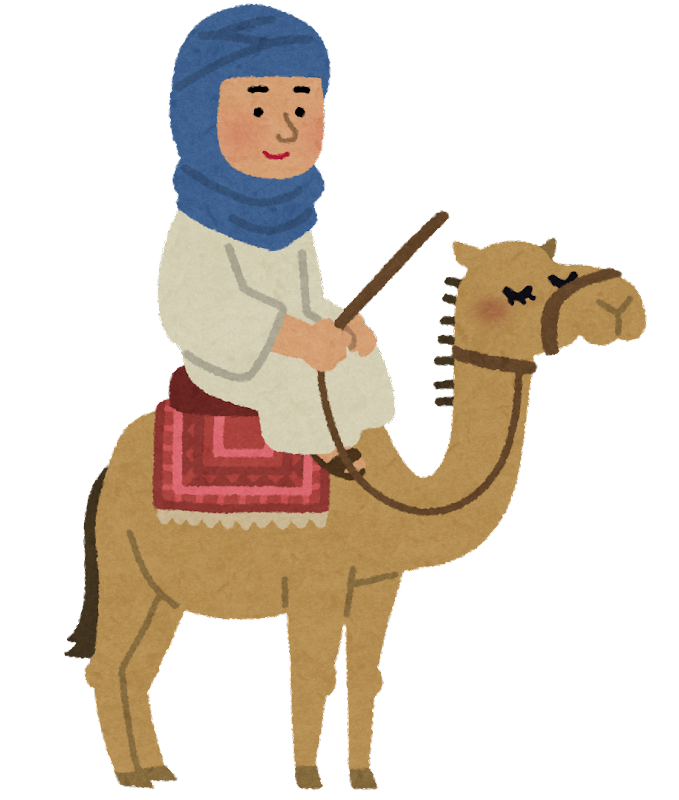 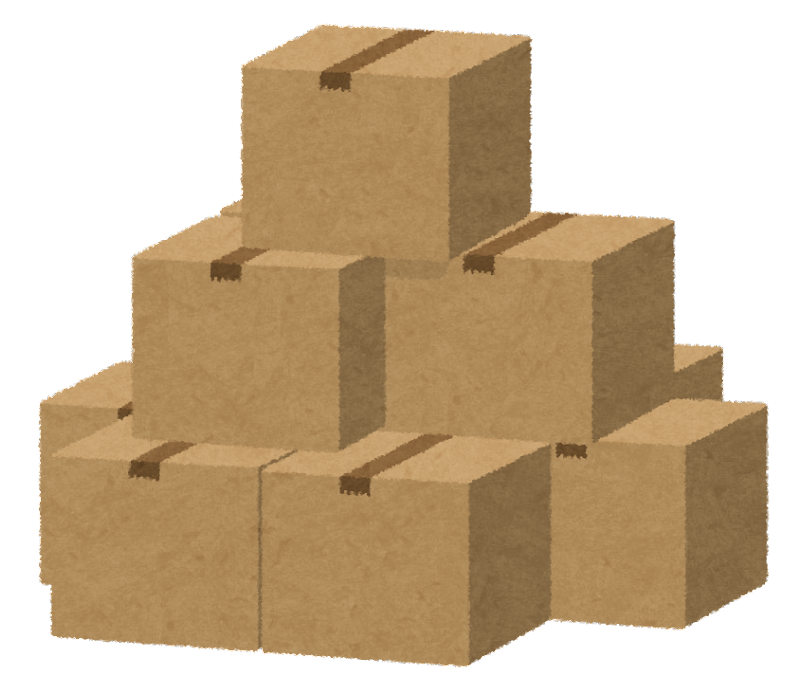 隊商交易
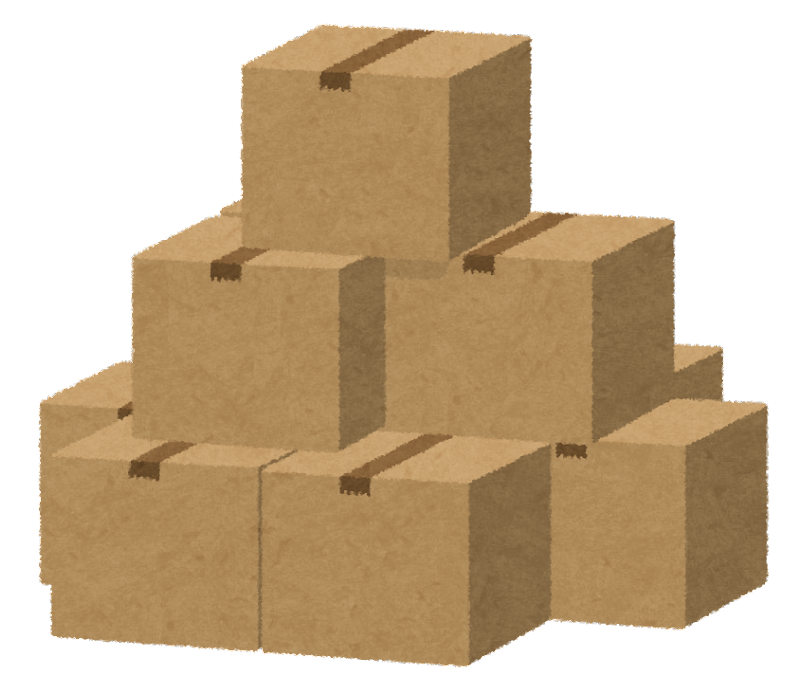 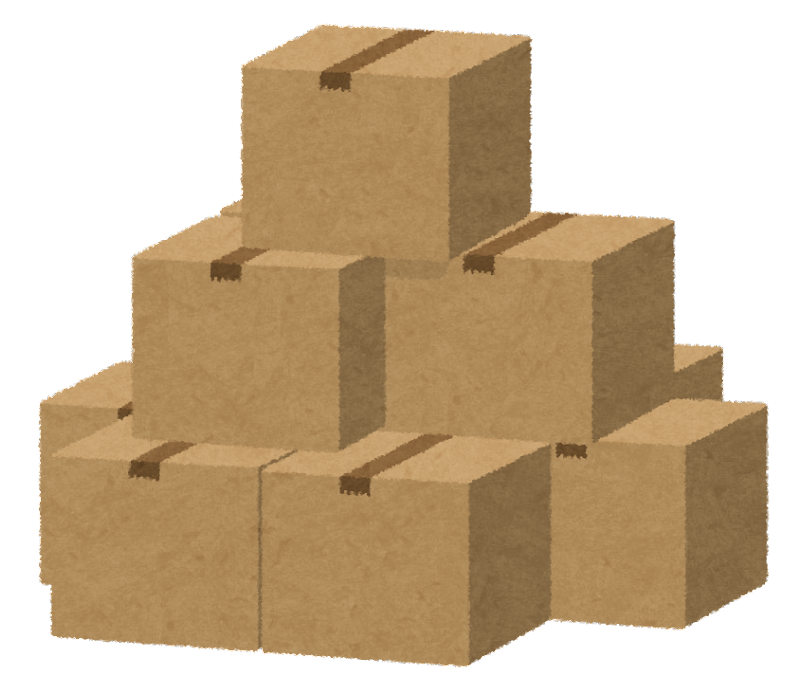 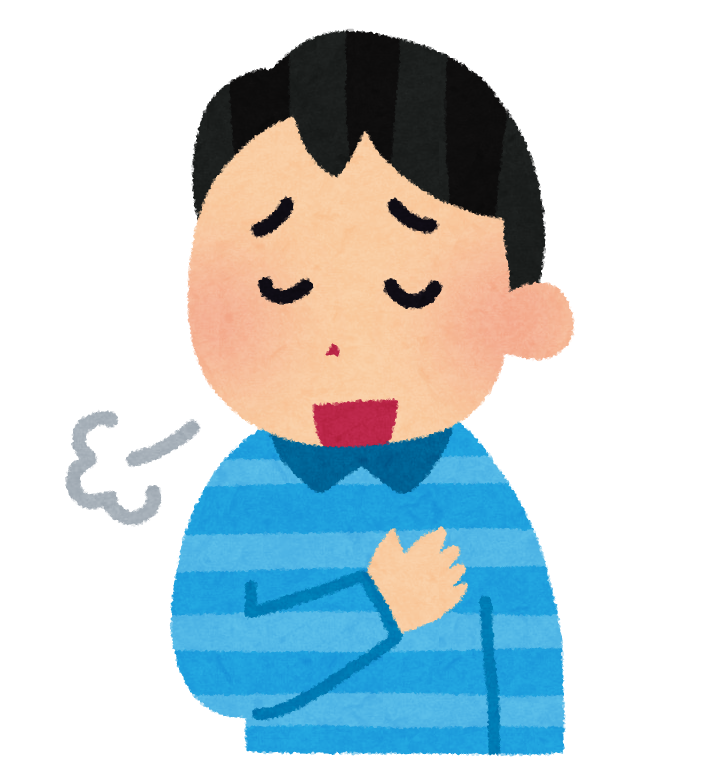 納税で安全に交易
収益アップ！
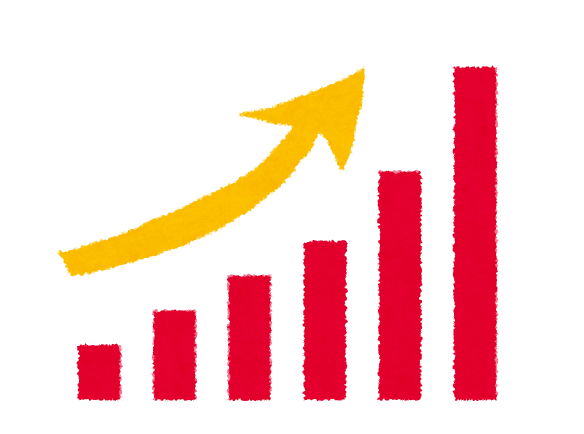 オアシス社会と遊牧民
オアシスの社会
・都市部…市場や寺院などが集中、防御施設あり
・農村部…カナートとよばれる灌漑農業
オアシスの経済
…おもな都市：タリム盆地周辺
・隊商交易…オアシスをたどる東西交易
・「オアシスの道」＋「草原の道」
＝「シルク＝ロード」
オアシスと遊牧国家との関係
・互いに恩恵的　→　遊牧国家が隊商路の安全保障
隊商人が遊牧国家に納税